Analysis of questionnaire
Zoltán SZABÓ
General secretary
HANGYA Co-op Association

Brussels 31.01.2018.
Invited organizations to questionnaire

Governmental (Embassies): 
Poland
Slovakia
Czeh Republic
NGO-s

KRAJOWA RADA SPÓŁDZIELCZA (PL)
Co-operative Union of the Slovak Republic 	(SK)
Co-operative Association of the Czech Republic  (CZ)
HANGYA Co-operative Association (HU)
ZADRUŽNA ZVEZA SLOVENIJE, z.o.o	(SLO)
HRVATSKI CENTAR ZA ZADRUŽNO PODUZETNIŠTVO (HR)
Central Cooperative Union – Bulgaria (BG)
NATIONAL UNION OF HANDICRAFT AND PRODUCTION  COOPERATIVES OF ROMANIA (RO)
RMGE Maros (RO)
Analysis of questionnaireGeneral issues
Analysis of questionnaireCo-operative principles as legal norms in national legislation
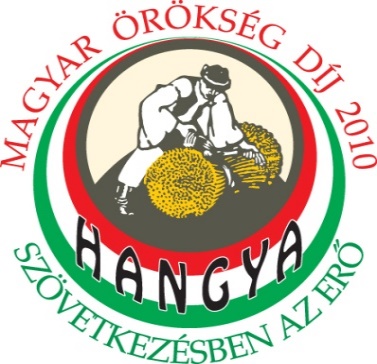 Thank you for respectful attention !

Dr. Szabó Zoltán

HANGYA  SZÖVETKEZETEK  EGYÜTTMŰKÖDÉSE

1075 Budapest, Károly körút 5/a., Tel/fax: +36-1-413-1911;
					+36-1-342-5723
				        Mobil:+36-20-5657-213 
		E-mail: hangyakozpont@t-online.hu
hangyaszov@gmail.com

Homepage:www.hangyaszov.hu